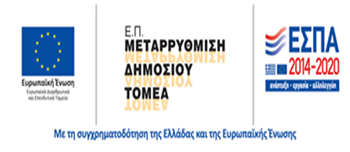 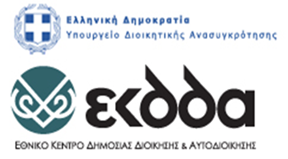 Η Ποιότητα στις Υπηρεσίες Υγείας
ΕΘΝΙΚΗ ΣΧΟΛΗ ΔΗΜΟΣΙΑΣ ΔΙΟΙΚΗΣΗΣ ΚΑΙ ΑΥΤΟΔΙΟΙΚΗΣΗΣ
ΚΣΤ΄ΕΚΠΑΙΔΕΥΤΙΚΗ ΣΕΙΡΑ «ΑΛΕΞΑΝΔΡΟΣ ΣΒΩΛΟΣ» 
Β’ ΕΙΔΙΚΗ ΦΑΣΗ 

ΕΙΣΗΓΗΤΡΙΑ
Δρ. ΠΑΡΑΣΚΕΥΗ ΘΕΟΦΙΛΟΥ
(Μέρος  4ο)


ΑΘΗΝΑ 2020
22/4/2020
1
«Καλοί» δείκτες
22/4/2020
2
Αξιολόγηση δεικτών ποιότητας
Σηµασία
Επιστηµονική αποδοχή
Σκοπιµότητα
χρησιµότητα
Aυνατότητες βελτίωσης  Αξιοπιστία και Εγκυρότητα  Η εφαρµογή και το κόστος  Περιεκτική
Χαρακτηριστικά των µη αποτελεσµατικών µετρήσεων  Εστιάζουν	µόνο σε µετρήσεις που εύκολα πραγµατοποιούνται  Εστιάζουν	µόνο σε στόχους εύκολα πραγµατοποιήσιµους
Οι στόχοι είναι αυθαίρετοι
Δεν αλλάζουν µε βάση την αποκτούµενη εµπειρία
22/4/2020
3
Μετρήσεις χωρίς νόηµα
[
Μόνο και µόνο επειδή ένας υπολογιστής  µπορεί να υπολογίσει µια τιµή δεν σηµαίνει  ότι πρέπει και να το κάνει κιόλας
22/4/2020
4
Προειδοποιητική σηµείωση
Μέτρα που οδηγούν σε λάθος απόδοση
	Η µέτρηση της απόδοσης των	επαγγελµατιών	είναι δύσκολη επειδή η  πνευµατική εργασία είναι δύσκολο να µετρηθεί αντικειµενικά.
	Το να ψάχνει κανείς παράγοντες που µπορούν να µετρηθούν δεν  έχει ίσως ιδιαίτερη σηµασία.
	Ουσιαστικά αποτελέσµατα που έχουν να κάνουν µε ιδέες,  πληροφορίες και αποφυγή προβληµάτων µπορεί να είναι πιό δύσκολο  να αξιολογηθούν αλλά σίγουρα είναι πιο αποτελεσµατικά

Mark Graham Brown (Mark Graham Brown has been consulting with organizations on improving  performance since 1979.)
22/4/2020
5
Προσοχή στους δείκτες που αφορούν στους ασθενείς
Θεωρητικά, οι δείκτες αυτοί είναι οι καλύτεροι για  την αξιολόγηση της ποιότητας αλλά είναι και πολύ  δύσκολο να µετρηθούν διότι:
υπάρχουν πάρα πολλές µεταβλητές και αστάθµητοι  παράγοντες όπως:
η ηλικία, οι υποκείµενες παθήσεις, η  µέθοδος  θεραπείας,
Επιπλέον	απαιτείται η συλλογή	µεγάλου όγκου  λεπτοµερών δεδοµένων και µεγάλες χρονικές  περιόδους συλλογής.
David Hsia
Medicare Quality Improvement Bad Apples or  Bad Systems?
JAMA. 2003;289:354-356.
22/4/2020
6
Πόσοι δείκτες πρέπει να καθορισθούν ;
Το ξεκίνηµα µε την  παρακολούθηση 10-12  δεικτών είναι συνήθως  ικανοποιητικό.
Έχει σηµασία η ποιότητα  και η καταλληλότητα.
22/4/2020
7
Οκτώ βήµατα για την ανάπτυξη Επιτυχηµένων  Δεικτών
Στόχος
Μεθοδολογία
Όρια
Ερµηνεία
Περιορισµοί
Παρουσίαση
Πρόγραµµα δράσεων
Ολοκλήρωση
22/4/2020
8
ΑΝΑΠΤΥΞΗ ΔΕΙΚΤΩΝ
22/4/2020
9
Το µεγάλο µυστικό για την Οµάδα που θα ασχοληθεί µε τους  δείκτες
Δεσµεύστε τους  ανθρώπους που  κάνουν τη δουλειά  γιατί αυτοί γνωρίζουν  τι κάνουν!!!
22/4/2020
10
22/4/2020
11
ΠΑΡΑΔΕΙΓΜΑΤΑ ΔΕΙΚΤΩΝ
Επείγουσα επαναεισαγωγή
Θάνατος σε 30 µέρες µετά απο εγχείρηση, εγκεφαλικό, by pass
Θάνατοι ανά αιτία
Χρόνοι νοσηλείας
Σχετικό κόστος
Ραντεβού µε ασθενείς που δεν πραγµατοποιήθηκαν
Ματαιώσεις εγχειρήσεων και αίτια αυτών
Λίστα αναµονής
Παράπονα
Υλικά, ληγµένα αντιδραστήρια
Αριθµός εξετάσεων ανά µονάδα αντιδραστηρίου
Ποσοστό φιαλών αίµατος που επεστράφησαν από το χειρουργείο
Ποσοστό φιαλών αίµατος που έληξαν
Κενές οργανικές θέσεις, Ποσοστό αποχώρησης προσωπικού  Ηµέρες (αδικαιολόγητης) απουσίας, Ηµέρες εκπαίδευσης
22/4/2020
12
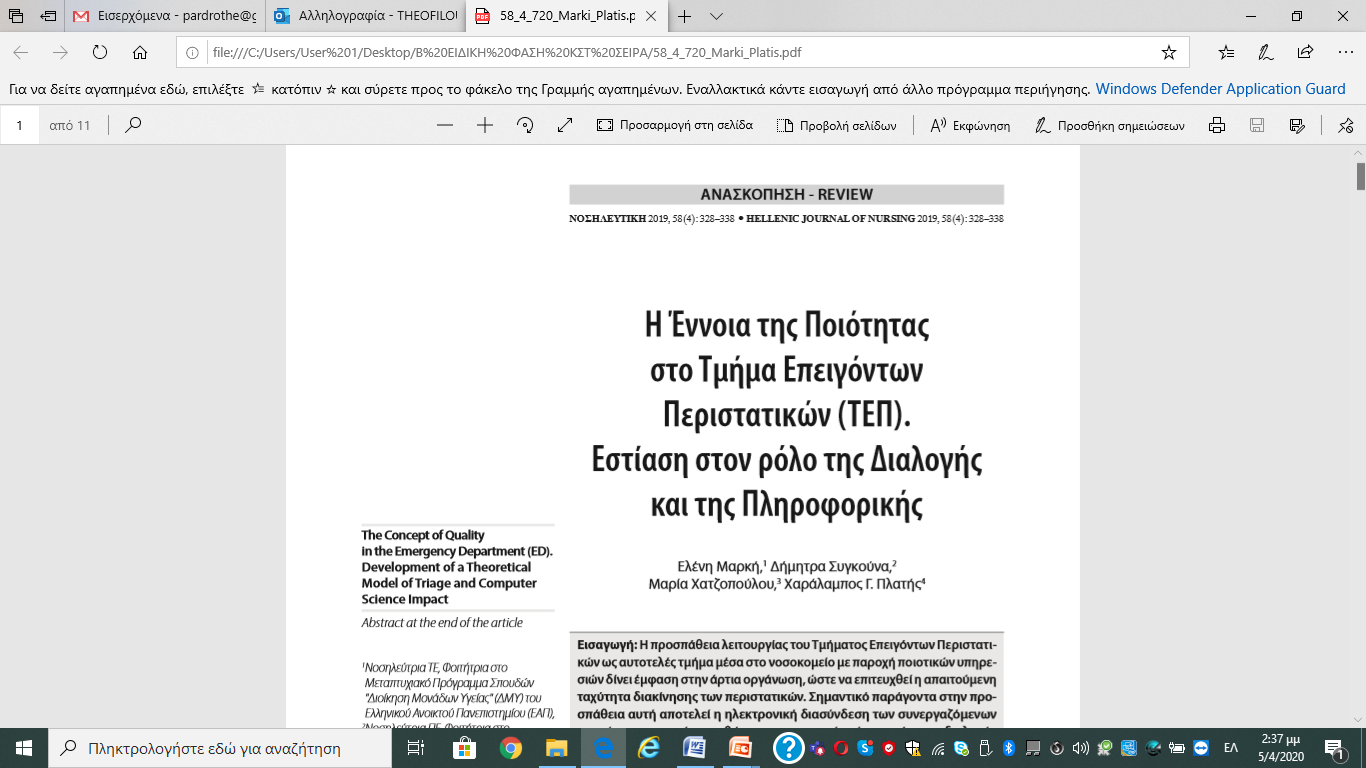 22/4/2020
13
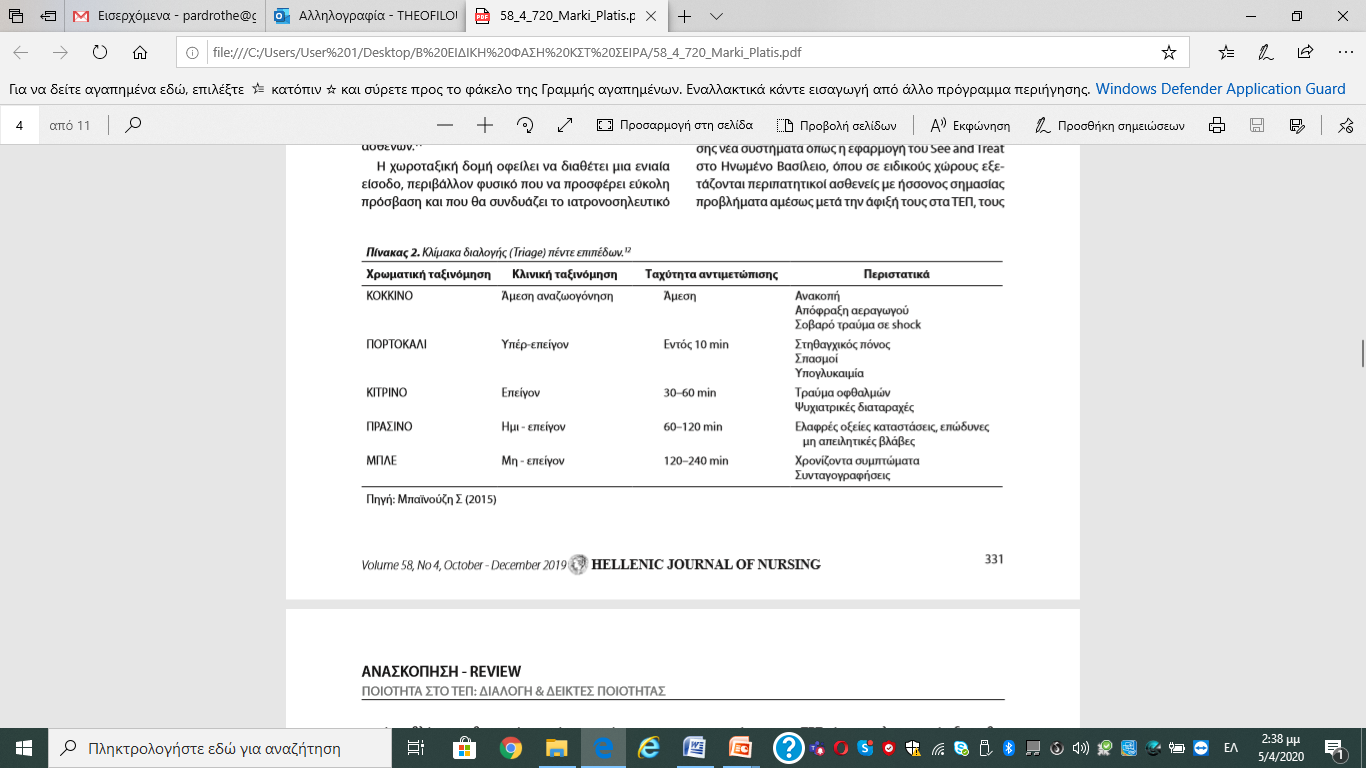 22/4/2020
14
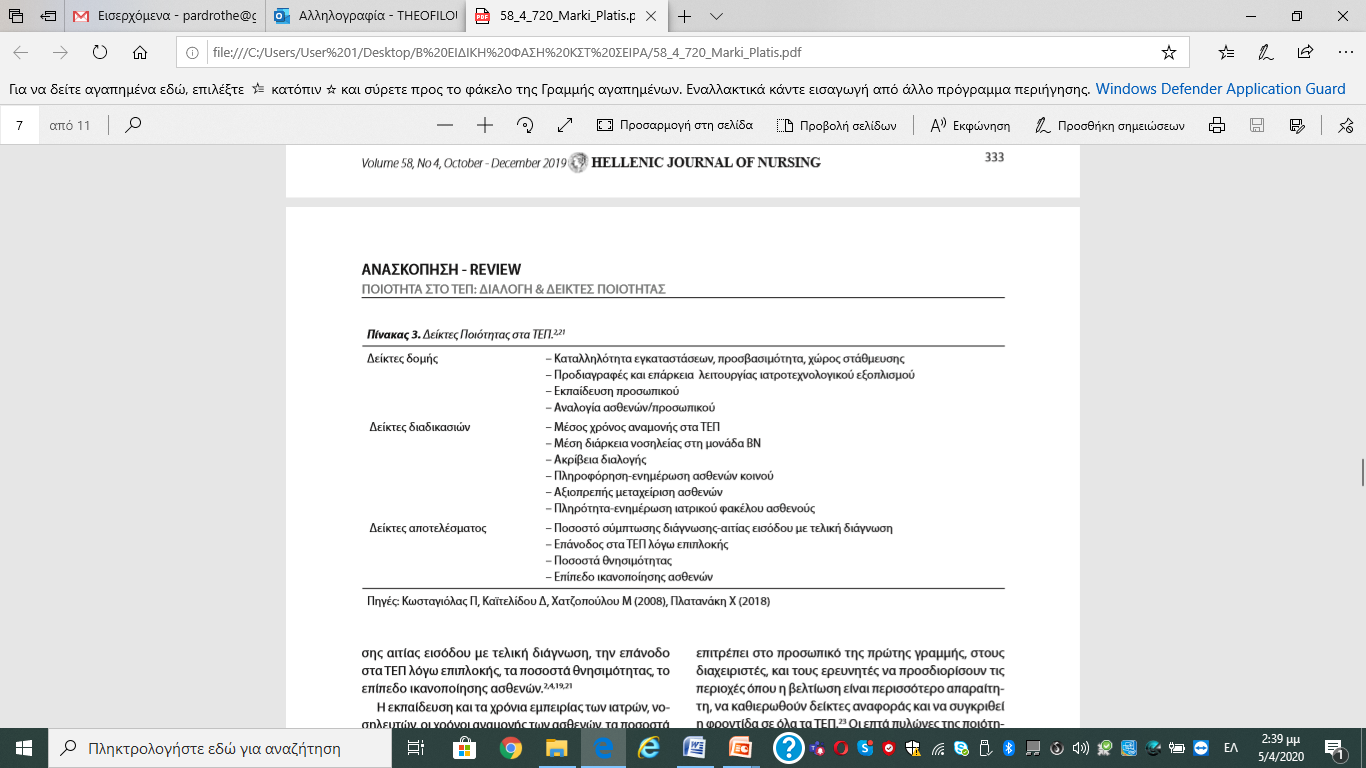 22/4/2020
15
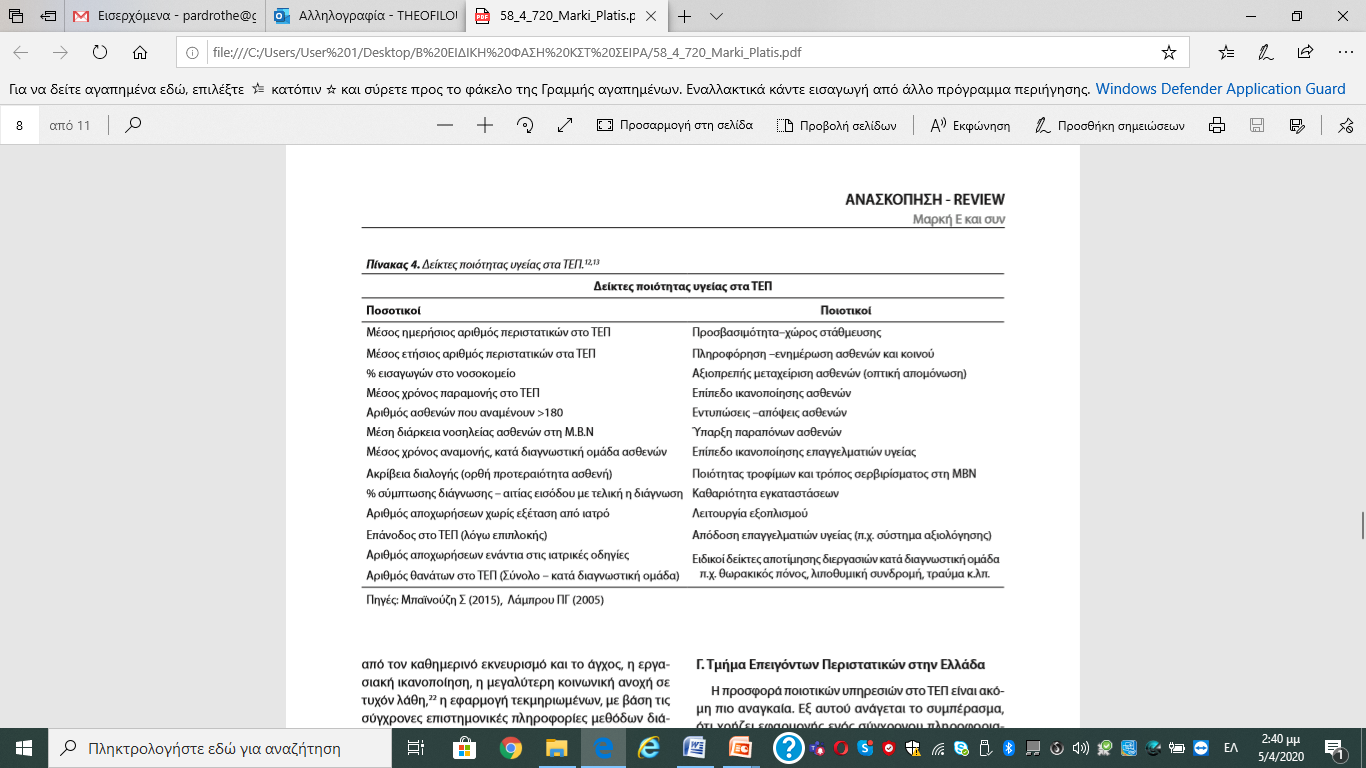 22/4/2020
16
Διάγραµµα Αιτίου-Αποτελέσµατος
ΑΝΘΡΩΠΟΙ
ΔΙΟΙΚΗΣΗ
ΜΕΘΟΔΟΙ
ΠΡΟΒΛΗΜΑ  ΠΟΙΟΤΗΤΑΣ-  ΑΠΟΤΕΛΕΣΜΑ
ΜΕΤΡΗΣΕΙΣ
ΥΛΙΚΑ
ΠΕΡΙΒΑΛΛΟΝ
ΜΗΧΑΝΕΣ
22/4/2020
17
Διάγραµµα Αιτίου-Αποτελέσµατος
Τµήµα τεχνικής  υποστήριξης
Τµήµα τεχνικής  υποστήριξης
Μονάδα επειγόντων  περιστατικών
Ελλιπές  προσωπικό
Καθυστέρηση
στην
Μη διαθέσιµο νοσηλευτικό  προσωπικό
επιδιόρθωση
τεχνικής  υποστήριξης
χαλασµένων
κρεβατιών
Πολλαπλές  εισαγωγές
Έλλειψη
Μη διαθέσιµα  κρεβάτια
ασθενών
ιµατισµού
Πολλαπλές  εισαγωγές
Ελλιπές  προσωπικό
Ελλιπές  προσωπικό
Καθυστέρηση  στην έκδοση
ασθενών
εξιτηρίων των  ασθενών
Προτίµηση  ασθενών για
κράτηση κρεβατιών
Μη ορθός προγραµµατισµός  κράτησης κρεβατιών
Χειρουργική/Ιατρική  Μονάδα
Γραφείο Κίνησης
Γραφείο Κίνησης
22/4/2020
18
Συλλογή και επαλήθευση πληροφοριών
Με προσωπικό από διάφορα  επίπεδα
Συνεντεύξεις
Παρατήρηση  δραστηριοτήτων/  εγκαταστάσεων/  συνθηκών
Συµµόρφωση	µε νοµοθεσία,  πρότυπα, πρωτόκολλα,  δείκτες, απαιτήσεις τρίτων  µερών
Πολιτικής, στόχων,  διαδικασιών οδηγιών,  αδειών, µετρήσεις,  προδιαγραφών, πρακτικά  συναντήσεων, εκθέσεις  επιθεώρησης κλπ
Ανασκοπήσεις  τεκµηρίωσης/
αρχείων
22/4/2020
19
Συλλογή και επαλήθευση πληροφοριών
ΣΕΒΑΣΜΟΣ
ΕΜΠΙΣΤΟΣΥΝΗ
Στάση και Προσέγγιση
Περιβάλλον Συνέντευξης
ΣΥΝΕΡΓΑΣΙΑ
Είδη ερωτήσεων
Η Γλώσσα του σώµατος
22/4/2020
20
Συλλογή και επαλήθευση πληροφοριών
Προγραµµατισµός
Έναρξη
∆ιενέργεια
Λήξη
Τεκµηρίωση
αποτελεσµάτων
22/4/2020
21
ΟΙ ΠΡΟΟΠΤΙΚΕΣ ΣΤΗΝ ΕΛΛΑAΑ
Οι διαδικασίες πιστοποίησης, σε συγκεκριµένες  δραστηριότητες νοσοκοµείων και διαγνωστικών κέντρων  έχει ήδη ξεκινήσει.
Υπάρχει ήδη σηµαντική τεχνογνωσία που πρέπει να αξιοποιηθεί
Τα αποτελέσµατα των πιστοποιήσεων αναφέρονται ως ιδιαιτέρως  ικανοποιητικά
Πιστοποιήσεις υπάρχουν και στο δηµόσιο και στον ιδιωτικό  τοµέα
22/4/2020
22
ΟΙ ΠΡΟΟΠΤΙΚΕΣ ΣΤΗΝ ΕΛΛΑAΑ
Τόσο το Ευρωπαϊκό όσο και το Εθνικό πλαίσιο, µαζί µε όλα τα ενδιαφερόµενα  µέρη απαιτούν την εφαρµογή Συστηµάτων Διαχείρισης Ποιότητας και την  Πιστοποίηση
Παρόλες τις δυσκολίες και την έλλειψη πόρων η εφαρµογή θα προχωρήσει  και οι πόροι θα βρεθούν τόσο από τη βελτίωση στη διαχείριση όσο και από  χρηµατοδότηση µέσω Ευρωπαϊκών κονδυλίων
Μπορούν να εξασφαλιστούν Ποιοτικά Χαρακτηριστικά των Υπηρεσιών  Υγείας που θα συµπεριλάβουν απαιτήσεις για:
Καταλληλότητα
Ασφάλεια
Αποτελεσµατικότητα και αποδοτικότητα
Φροντίδα, σεβασµό, εµπιστευτικότητα
Συνέχεια στη φροντίδα
Συµµετοχή και πληροφόρηση των ασθενών και πελατών
Oιαθεσιµότητα και προσβασιµότητα
22/4/2020
23
22/4/2020
24
ΚΛΙΝΙΚΑ / ΔΙΑΓΝΩΣΤΙΚΑ ΕΡΓΑΣΤΗΡΙΑ, ΝΟΣΟΚΟΜΕΙΑΚΕΣ ΜΟΝΑΔΕΣ  ΠΙΣΤΟΠΟΙΗΜΕΝΕΣ
ANIMUS ΚΕΝΤΡΟ ΑΠΟΚΑΤΑΣΤΑΣΗΣ &  ΑΠΟΘΕΡΑΠΕΙΑΣ

BIOMEDICIN ΙΑΤΡΙΚΗ ΕΠΕ

EUROMEDICA AE - ΥΠΟΚΑΤΑΣΤΗΜΑ:  ΓΕΝΙΚΗ ΚΛΙΝΙΚΗ ΘΕΣΣΑΛΟΝΙΚΗΣ

GENEKOR A.E. ΠΡΟΤΥΠΟ ΚΕΝΤΡΟ  ΑΝΑΛΥΣΗΣ ΓΕΝ. ΥΛΙΚΟΥ

LASERVISION ΙΑΤΡΙΚΗ ΜΟΝΟΠΡΟΣΩΠΗ  ΕΠΕ
LOCUS MEDICUS ΙΑΤΡΙΚΗ Α.Ε.  MEDIALYSE A.E.
MEDICAL DIAGNOSIS
MEDSEM SERVICES A.E. *  MMC ΙΑΤΡΙΚΗ ΦΡΟΝΤΙOΑ
ΑΚΤΙΝΟOΙΑΓΝΩΣΗ OΡΑΜΑΣ ΑΕ

ΑΚΤΙΝΟOΙΑΓΝΩΣΤΙΚΟ ΕΡΓΑΣΤΗΡΙΟ  ΑΛΕΞΑΝOΡΟΥΠΟΛΗΣ ΑΕ
ΑΜΑΡΑΝΤΙOΗΣ ΒΑΣΙΛΕΙΟΣ *  ΑΝΑΚΑΜΨΗ ΙΑΤΡΙΚΗ Μ. Ε.Π.Ε.*

ΑΣΚΛΗΠΙΟΣ OΙΑΓΝΩΣΗ- ΙOΙΩΤΙΚΟ  ΠΟΛΥΙΑΤΡΕΙΟ ΙΑΤΡΙΚΗ ΕΠΕ
ΒΑΣΙΛΕΙΟΥ- ΠΑΤΕΡΑΚΗ ΠΑΡΑΣΚΕΥΗ  ΒΙΟΪΑΤΡΙΚΗ Α.Ε *
ΒΙΟΚΛΙΝΙΚΗ ΑΘΗΝΩΝ *
ΓΕΝΙΚΟ ΝΟΣΟΚΟΜΕΙΟ ΚΕΡΚΥΡΑΣ *  ΓΕΝΙΚΟ ΝΟΣΟΚΟΜΕΙΟ "ΠΑΠΑΓΕΩΡΓΙΟΥ"

ΓΕΝΙΚΟ ΝΟΣΟΚΟΜΕΙΟ ΛΑΡΙΣΑΣ  "ΚΟΥΤΛΙΜΠΑΝΕΙΟ & ΤΡΙΑΝΤΑΦΥΛΛΕΙΟ"
22/4/2020
25
ΙΑΤΡΙΚΗ ΠΡΟΛΗΨΗ ΙΑΕ
ΙΑΤΡΙΚΟ ΠΟΛΥOΙΑΓΝΩΣΤΙΚΟ ΕΡΓΑΣΤΗΡΙΟ  ΚΑΡOΙΤΣΑΣ Α.Ε. - EUROMEDICA
ΚΑΡOΙΤΣΑΣ ΑΕ
ΙOΙΩΤΙΚΗ ΕΙOΙΚΗ ΠΑΘΟΛΟΓΙΚΗ ΚΛΙΝΙΚΗ
ΙΑΤΡΟΠΟΛΙΣ Α.Ε.
ΙΝΣΤΙΤΟΥΤΟ ΜΟΡΙΑΚΗΣ ΒΙΟΛΟΓΙΑΣ  MINOTECH - MICROCHEMISTRY LAB (IMBB
- ITE)
ΚΑΡΑΚΑΣΙΛΙΩΤΗ ΕΥΤΥΧΙΑ-ΒΙΟΠΑΘΟΛΟΓΙΚΟ
ΕΡΓΑΣΤΗΡΙΟ
ΚΑΡΑΧΡΙΣΤΙΑΝΙOΗΣ ΧΑΡΗΣ (OΙΑΓΝΩΣΤΙΚΟ  ΕΡΓΑΣΤΗΡΙΟ ΒΙΟΠΑΘΟΛΟΓΙΑΣ)
ΚΕΝΤΡΟ ΕΙOΙΚΩΝ ΑΤΟΜΩΝ "Η ΧΑΡΑ"  ΚΙΑΦΑ ΑΛΕΞΑΝOΡΑ & ΣΙΑ ΟΕ
ΚΩΝΣΤΑΝΤΟΠΟΥΛΕΙΟ ΓΕΝΙΚΟ ΝΟΣΟΚΟΜΕΙΟ  Ν.ΙΩΝΙΑΣ - (ΜΟΝΑOΑ ΕΝΤΑΤΙΚΗΣ
ΘΕΡΑΠΕΙΑΣ)
ΚΩΝΣΤΑΝΤΟΠΟΥΛΕΙΟ ΓΕΝΙΚΟ ΝΟΣΟΚΟΜΕΙΟ
Ν.ΙΩΝΙΑΣ - (Oιενέργεια αιµατολογικών  εξετάσεων  ) *
ΛΑΪΚΟ ΓΝΑ- 2ο ΠΕΡΙΦ. ΚΕΝΤΡΟ ΑΙΜΟOΟΣΙΑΣ-
ΤΜΗΜΑ ΑΙΜΟOΟΣΙΑΣ
ΜΑΓΓΑΝΑΣ ΣΤΑΜΑΤΗΣ
ΜΑΓΝΗΤΙΚΗ ΤΟΜΟΓΡΑΦΙΑ Α.Ε.  ΜΑΜΑΤΣΕΙΟ ΝΟΣΟΚΟΜΕΙΟ ΚΟΖΑΝΗΣ

ΜΕΡΙΜΝΑ ΕΤΑΙΡΕΙΑ ΓΙΑ ΤΗ ΦΡΟΝΤΙOΑ  ΠΑΙOΙΩΝ ΚΑΙ ΟΙΚΟΓΕΝΕΙΩΝ ΣΤΗΝ
ΑΡΡΩΣΤΕΙΑ ΚΑΙ ΣΤΟ

ΜΕΣΟΓΕΙΑΚΟ ΚΕΝΤΡΟ OΙΑΚΟΠΩΝ  ΑΙΜΟΚΑΘΑΡΣΗΣ Α.Ε.

ΝΟΣΟΚΟΜΕΙΟ ΕΡΡΙΚΟΣ ΝΤΥΝΑΝ ΚΟΙΝ/ΛΕΣ
ΙOΡΥΜΑ

ΠΑΝΕΠΙΣΤΗΜΙΑΚΟ ΓΕΝΙΚΟ ΝΟΣΟΚΟΜΕΙΟ
ΛΑΡΙΣΑΣ-
ΠΑΝΕΠΙΣΤΗΜΙΟ ΑΙΓΑΙΟΥ  ΠΑΠΑΓΕΩΡΓΙΟΥ Ν. ΙΩΑΝΝΗΣ  ΥΓΕΙΑ O.Θ.Κ.Α. ΑΕ*  ΧΑΝΤΖΗΣ ΚΩΝΣΤΑΝΤΙΝΟΣ
22/4/2020
26
ΓΕΝΙΚΟ ΝΟΣΟΚΟΜΕΙΟ ΝΟΣΗΜΑΤΩΝ  ΘΩΡΑΚΟΣ "Η ΣΩΤΗΡΙΑ"*
ΓΕΝΙΚΟ ΝΟΣΟΚΟΜΕΙΟ ΠΤΟΛΕΜΑΪOΑΣ
"ΜΠΟOΟΣΑΚΕΙΟ"
Γ.Ν.Α. ΑΛΕΞΑΝOΡΑΣ, ΟΓΚΟΛΟΓΙΚΗ  ΑΙΜΑΤΟΛΟΓΙΚΗ ΜΟΝΑOΑ
Γ.Ν.Α. "ΓΕΝΝΗΜΑΤΑΣ Γ." ΑΙΜΑΤΟΛΟΓΙΚΟ
ΕΡΓΑΣΤΗΡΙΟ
ΓΚΙΚΑ ΞΑΝΘΗ OΡ ΜΙΚΡΟΒΙΟΛΟΓΟΣ
ΒΙΟΠΑΘΟΛΟΓΟΣ
O.ΠΑΠΑΝOΡΕΟΥ ΙOΙΩΤΙΚΟ  ΠΟΛΥΙΑΤΡΕΙΟ ΙΑΤΡΙΚΗ ΑΝΩΝΥΜΗ
ΕΤΑΙΡΕΙΑ
OΙΑΓΝΩΣΤΙΚΗ ΑΘΗΝΩΝ  OΙΑΓΝΩΣΤΙΚΗ ΚΟΖΑΝΗΣ
OΙΕΡΓΑΣΤΗΡΙΑΚΟ ΣΧΗΜΑ ΕΛΕΓΧΟΥ  ΙΚΑΝΟΤΗΤΑΣ OΙΑΓΝΩΣΤΙΚΩΝ
ΕΡΓΑΣΤΗΡΙΩΝ (ΕΣΕΑΠ)
ΕΙOΙΚΟΣ ΛΟΓ/ΣΜΟΣ ΠΑΝΕΠΙΣΤΗΜΙΟΥ  ΚΡΗΤΗΣ-ΒΕΜΜΟ-OΙΑΘΛΑΣΤΙΚΗ
ΧΕΙΡΟΥΡΓΙΚΗ ΙΑΤΡΙΚΗ ΟΦΘΑΛΜΟΥ
ΕΛΛΗΝΙΚΟ ΚΕΝΤΡΟ ΕΡΕΥΝΑΣ &  ΘΕΡΑΠΕΙΑΣ ΟΦΘΑΛΜΙΚΩΝ
ΠΑΘΗΣΕΩΝ (ΕΛΚΕΘΟΠ)
ΕΜΜΕΤΡΩΠΙΑ Α.Ε.
ΕΥΡΩOΙΑΓΝΩΣΗ	ΙΑΕ - ΙOΙΩΤΙΚΟ  ΠΟΛΥΙΑΤΡΕΙΟ - ΙΑΤΡΙΚΗ ΑΝΩΝΥΜΗ
ΕΤΑΙΡΕΙΑ

ΘΕΑΓΕΝΕΙΟ ΑΝΤΙΚΑΡΚΙΝΙΚΟ ΝΟΣΟΚΟΜΕΙΟ-  ΤΜΗΜΑ ΠΥΡΗΝΙΚΗΣ ΙΑΤΡΙΚΗΣ *
ΘΕΡΑΠΕΥΤΗΡΙΟ ΑΣΚΛΗΠΙΟΣ Α.Ε.(ΒΕΡΟΙΑ)  Ι.Π.Α.Π. Η ΘΕΟΤΟΚΟΣ
ΙΑΣΩ ΑΕ
ΙΑΤΡΙΚΗ OΙΑΓΝΩΣΗ ΑΧΑΡΝΑΙ ΙOΙΩΤΙΚΟ  ΠΟΛΥΙΑΤΡΕΙΟ-ΙΑΤΡΙΚΗ ΑΕ
ΙΑΤΡΙΚΗ OΙΑΓΝΩΣΗ ΙOΙΩΤΙΚΟ  ΠΟΛΥΙΑΤΡΕΙΟ - ΙΑΤΡΙΚΗ ΕΠΕ
ΙΑΤΡΙΚΗ OΙΑΓΝΩΣΗ ΚΑΙ ΠΡΟΛΗΨΗ  ΚΟΡΩΠΙΟΥ- ΙOΙΩΤΙΚΟ ΠΟΛΥΙΑΤΡΕΙΟ-
ΙΑΤΡΙΚΗ ΑΕ
ΙΑΤΡΙΚΗ OΙΑΓΝΩΣΗ ΚΕΡΑΤΣΙΝΙΟΥ- ΙΑΤΡΙΚΟ  OΙΑΓΝΩΣΤΙΚΟ ΕΡΓΑΣΤΗΡΙΟ- ΙΑΤΡΙΚΗ
Α.Ε.
ΙΑΤΡΙΚΗ OΙΑΓΝΩΣΗ ΠΕΡΑΜΑΤΟΣ-  ΙOΙΩΤΙΚΟ ΠΟΛΥΙΑΤΡΕΙΟ - ΙΑΤΡΙΚΗ ΑΕ
22/4/2020
27